LEWIS HINE
TIFFANY FUNG
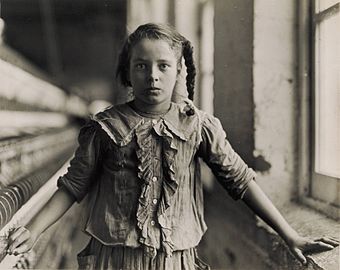 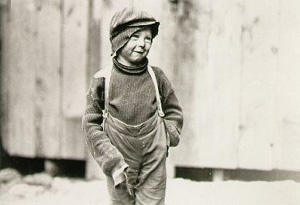 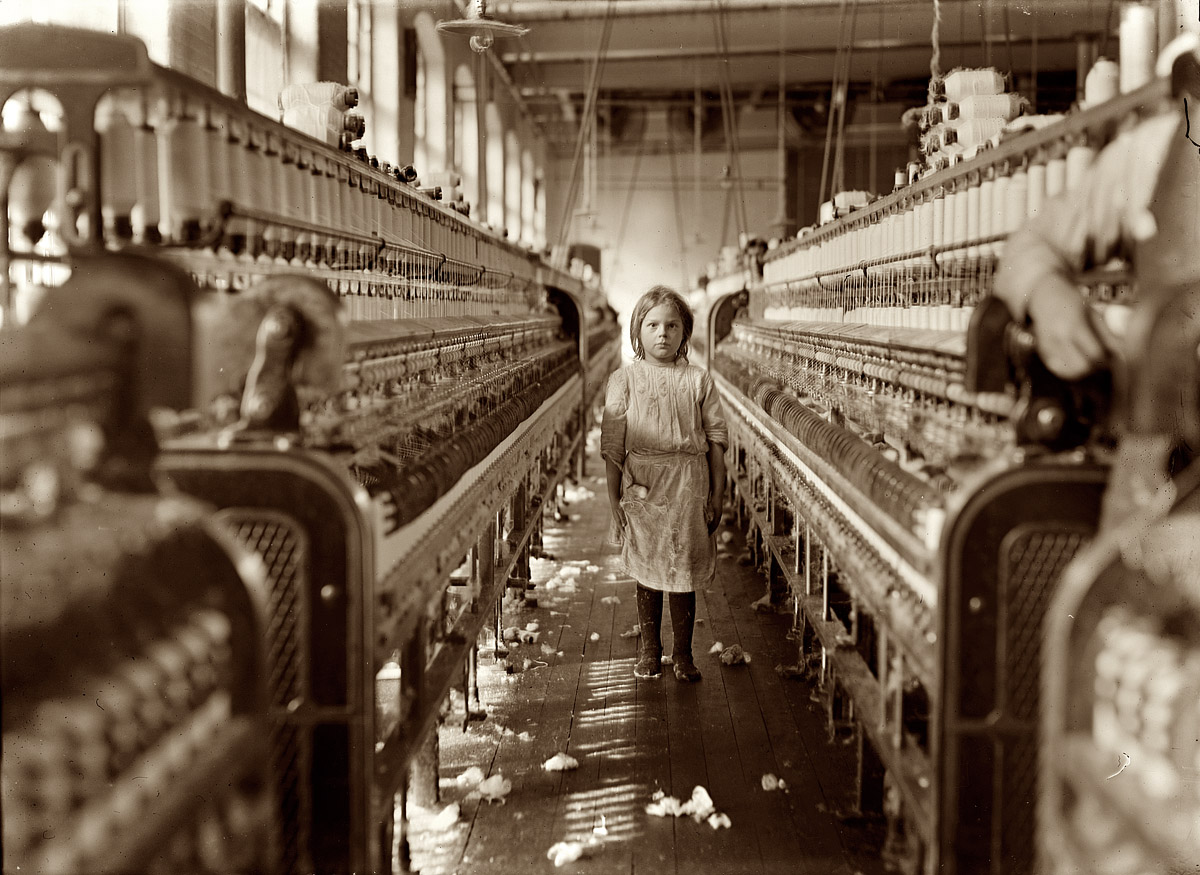 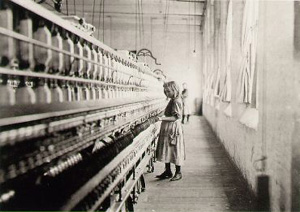 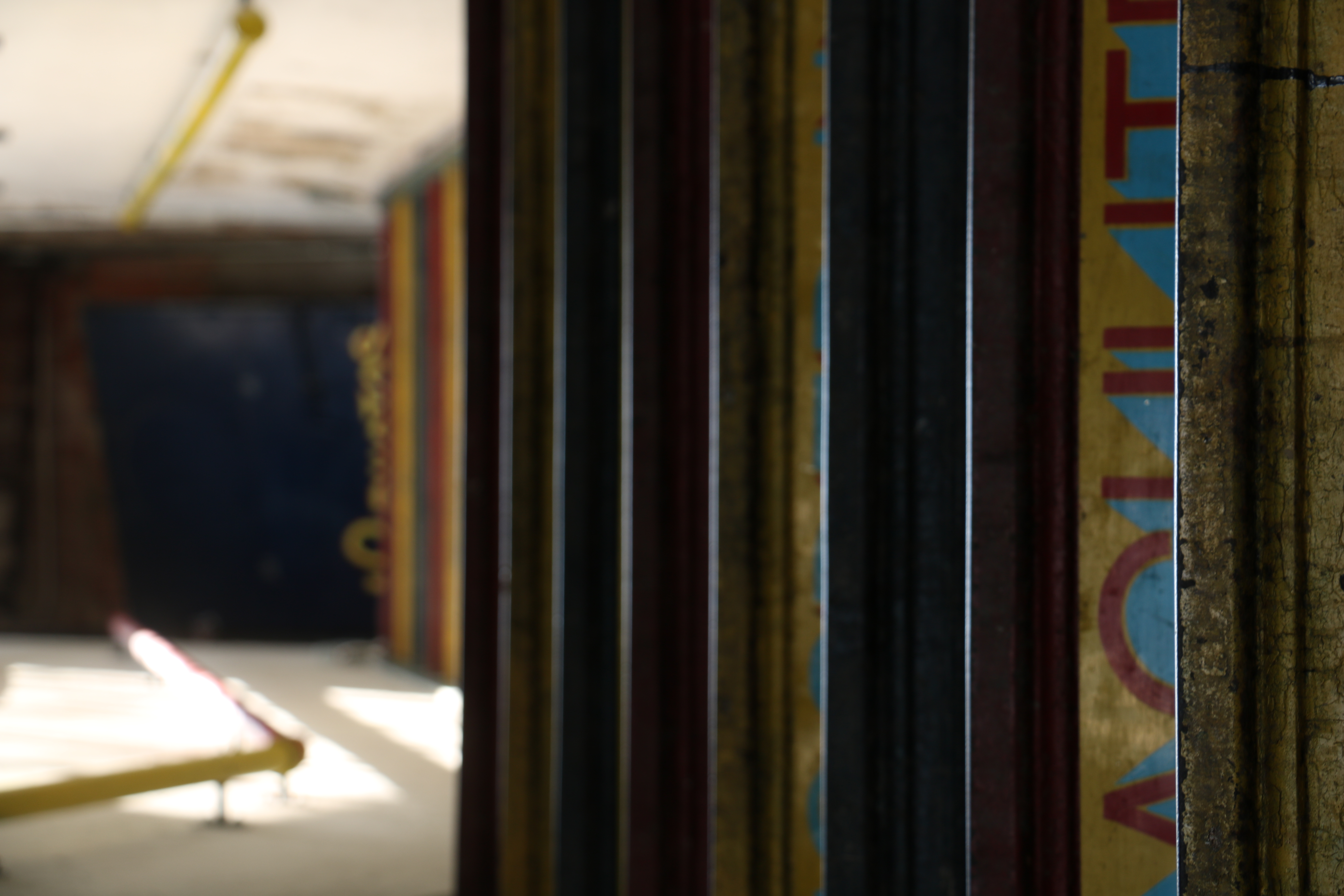 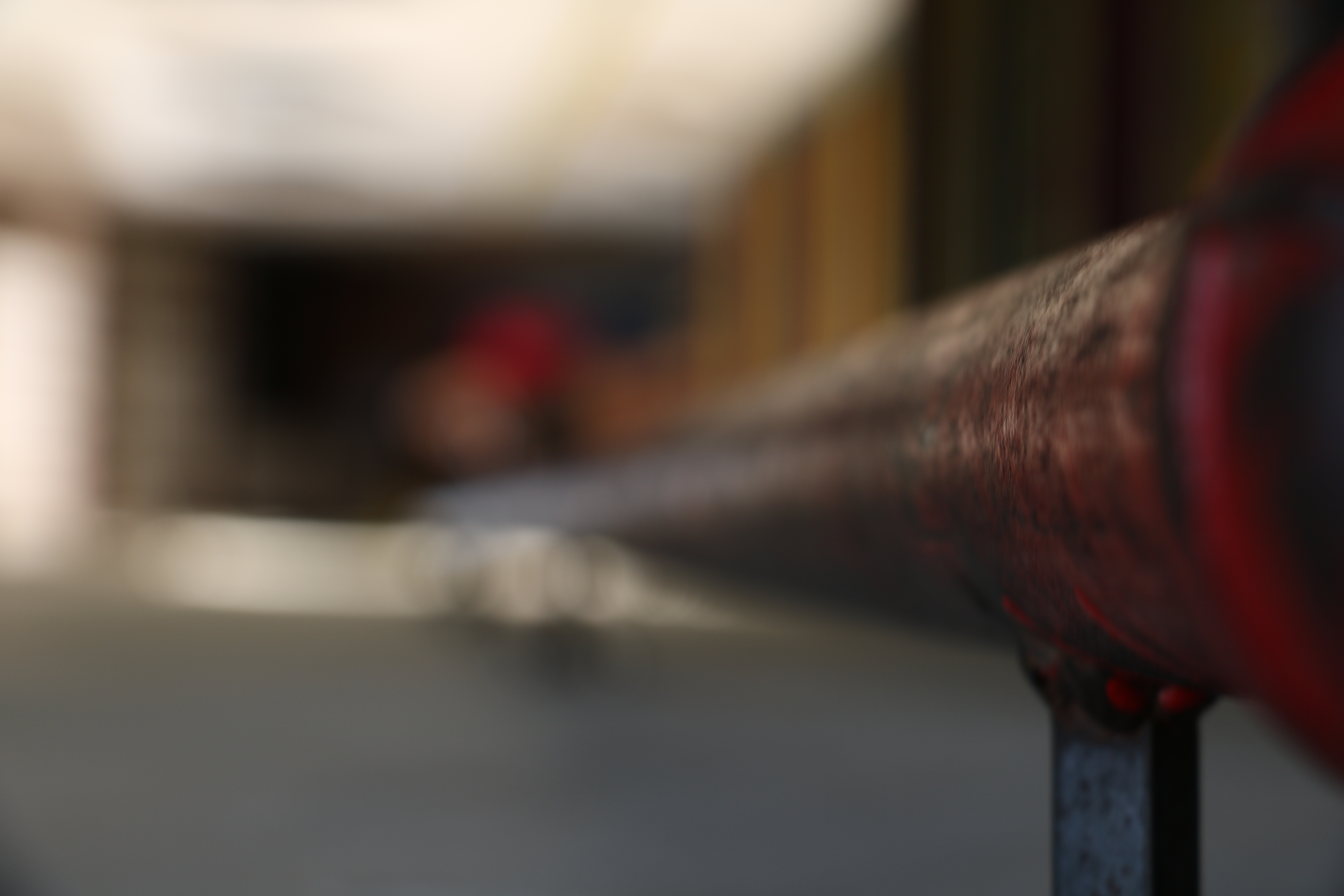 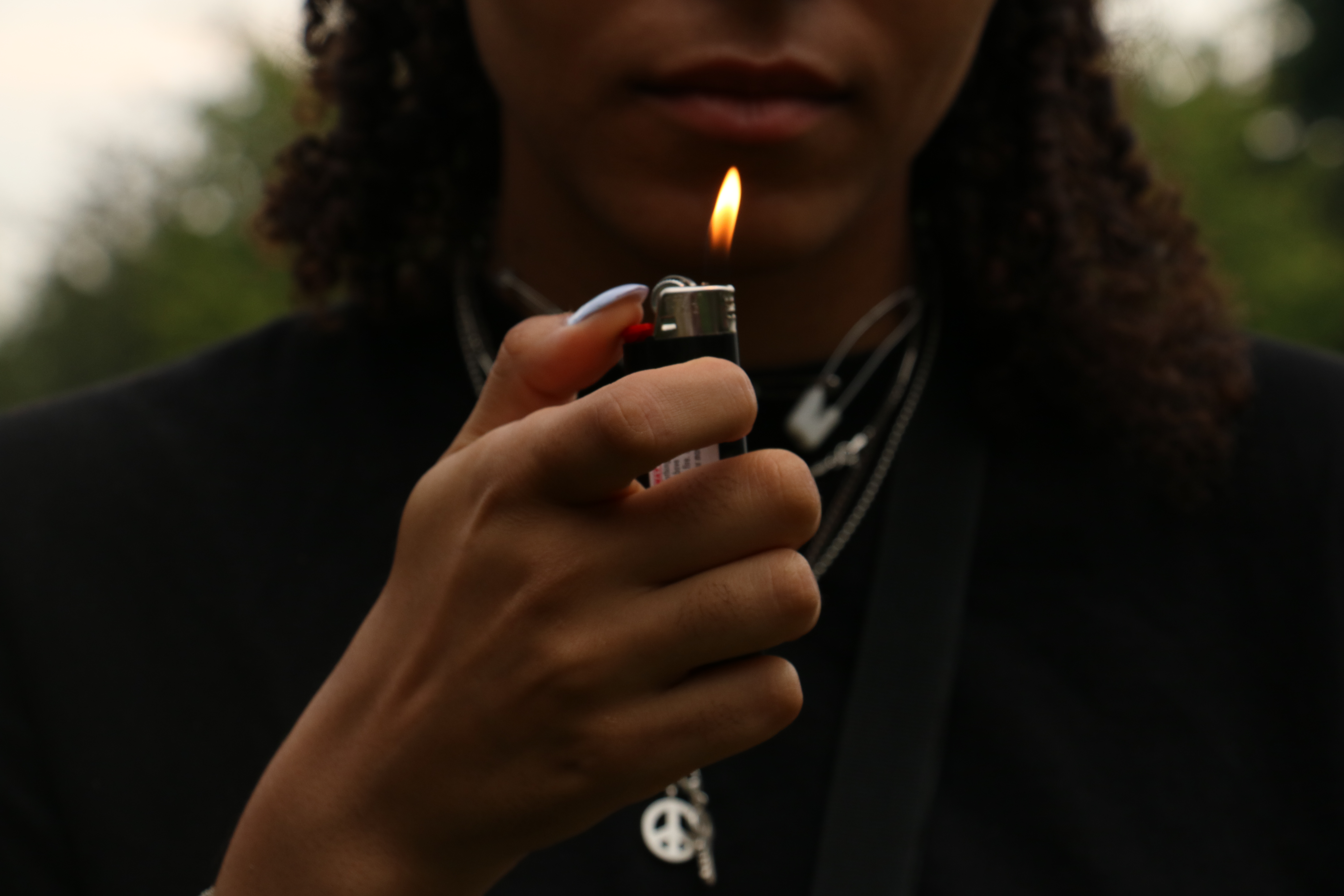 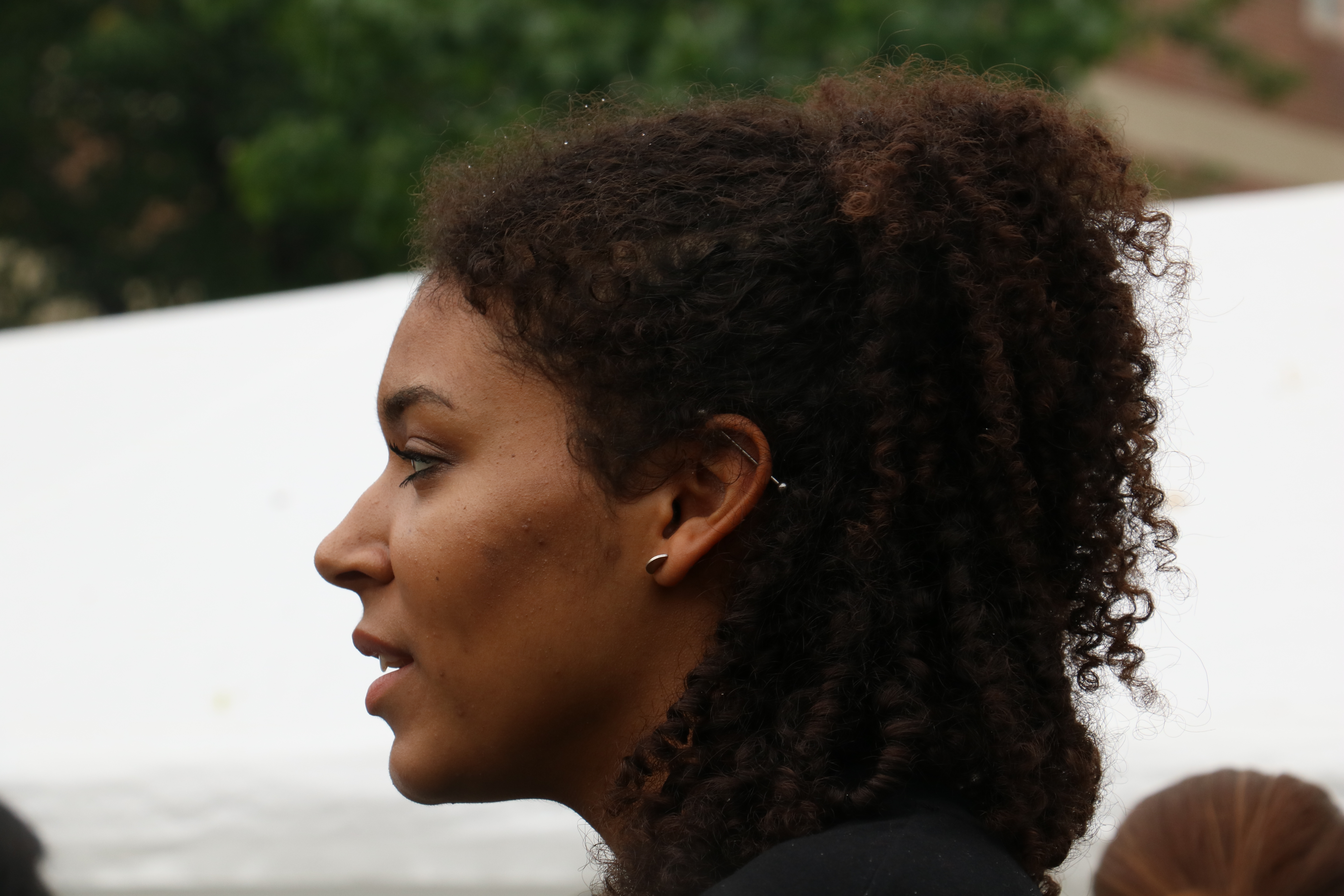 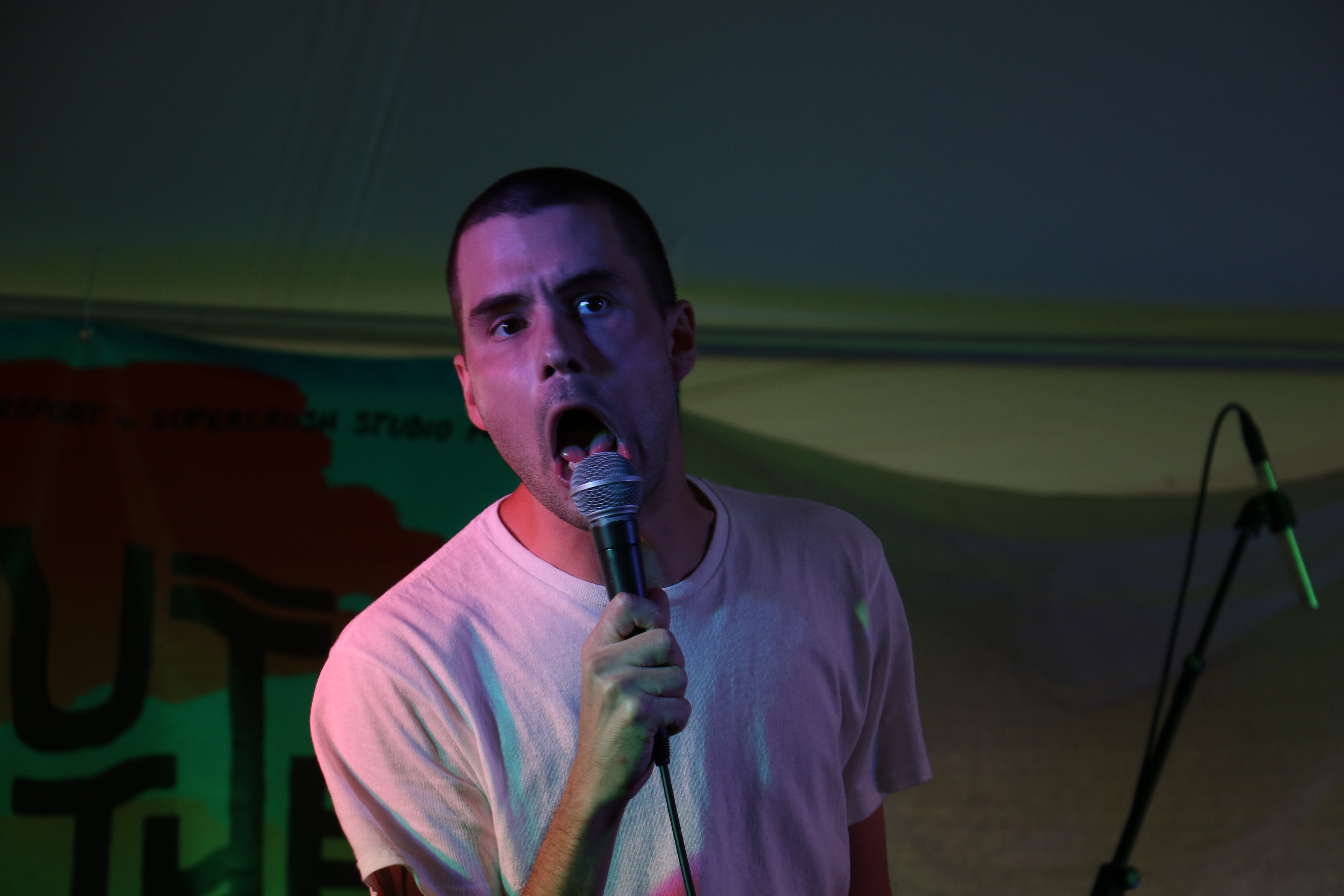 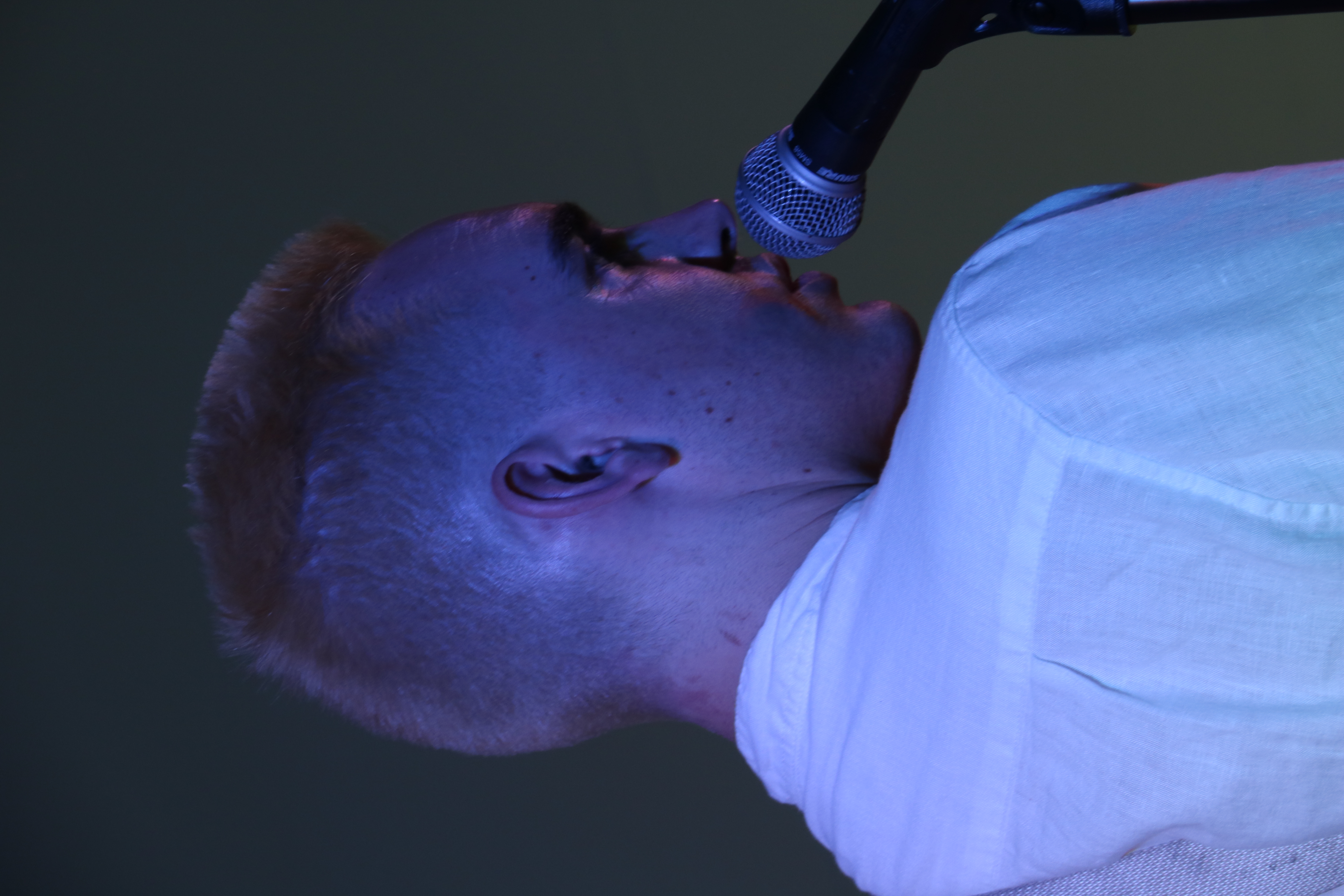